EVIDENCIAS
ESCUELA PRIMARIA “MIGUEL HIDALGO I COSTILLA” CICLO ESCOLAR 2020 – 2021  
ZONA ESCOLAR: 089   SECTOR: 23      
MAESTRO(A): SUSSAN PALACIOS
Dictado de Palabras.
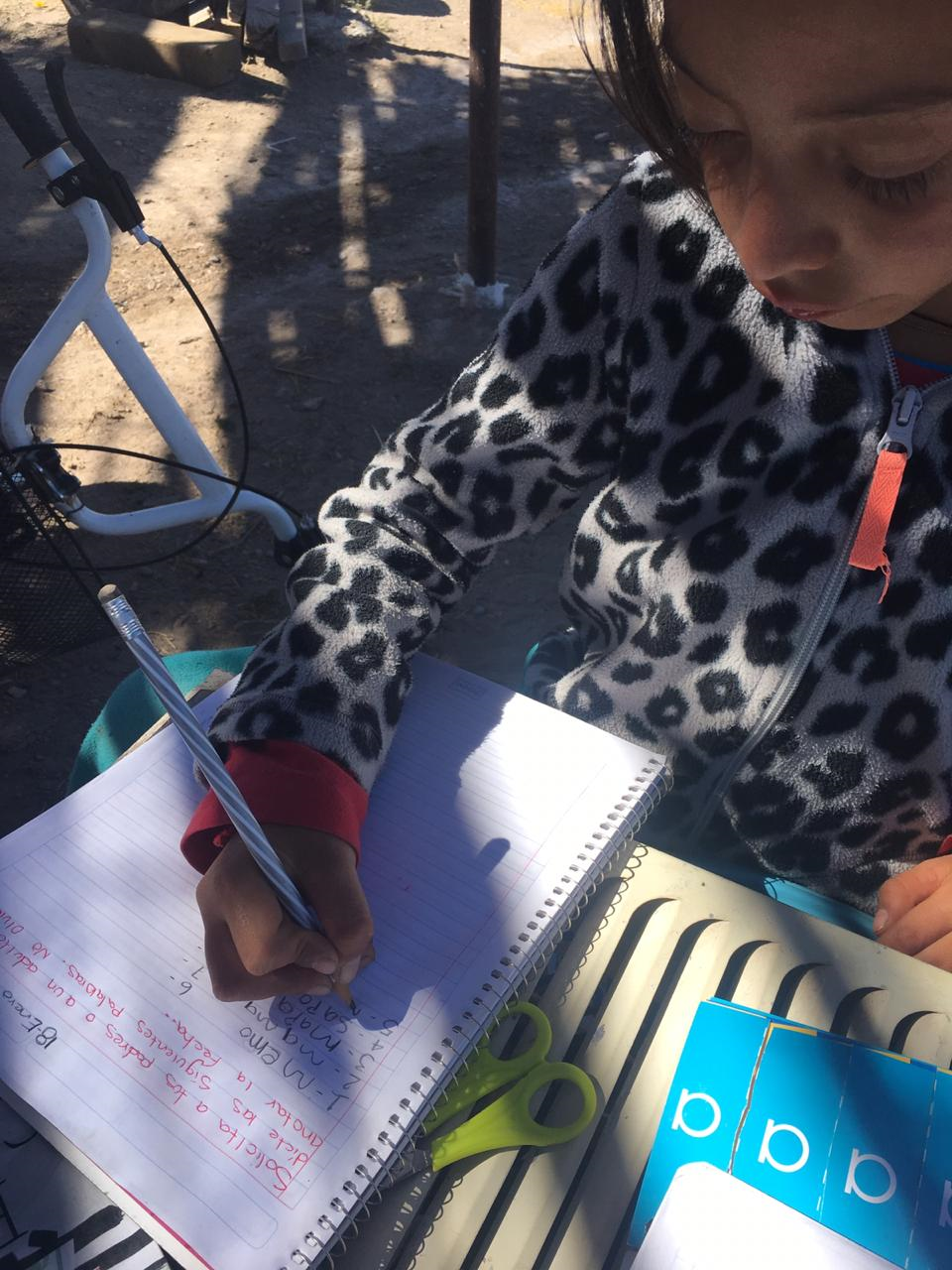